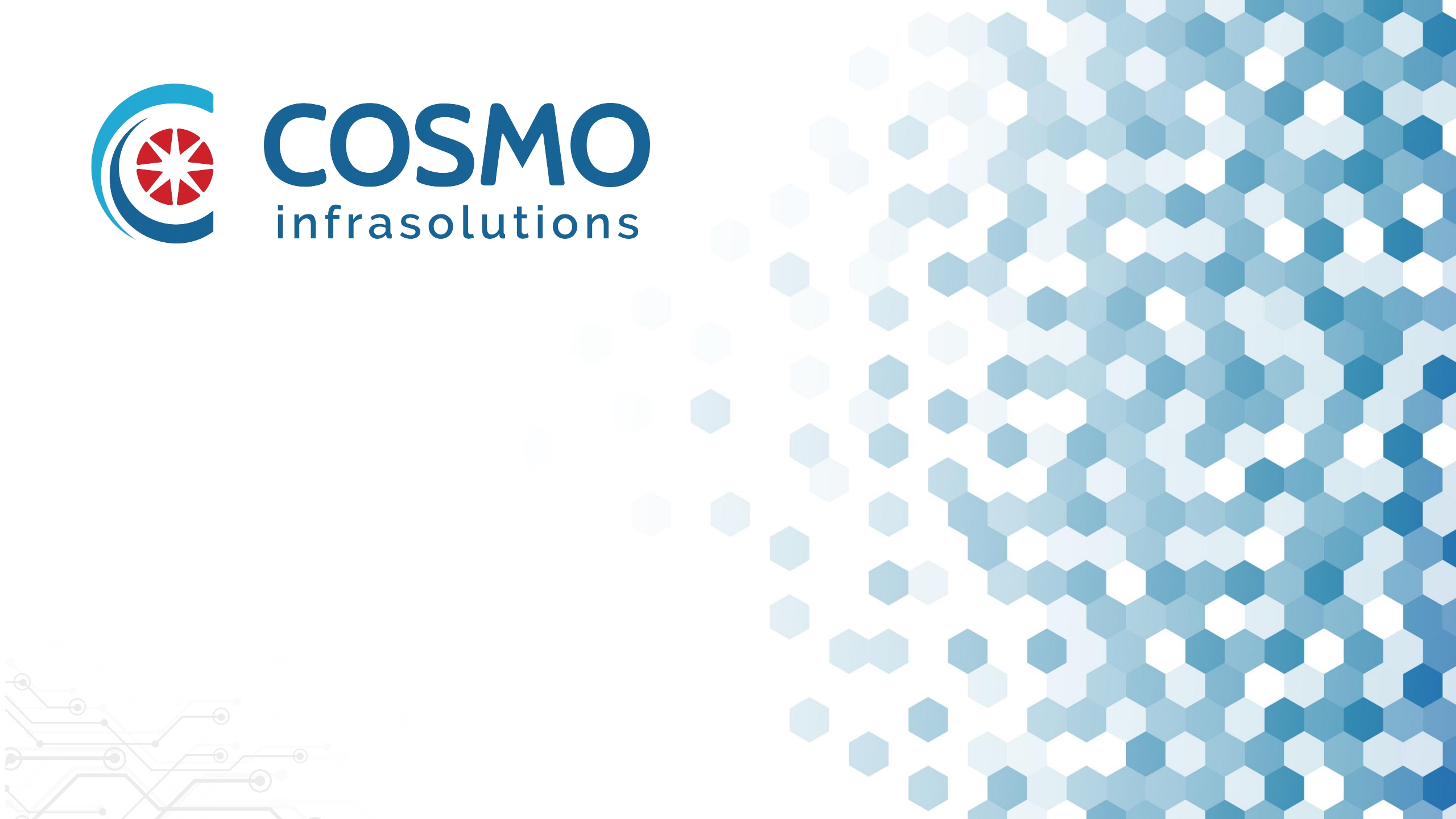 Supply - TOWER
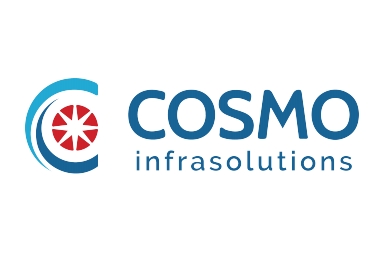 Business Overview
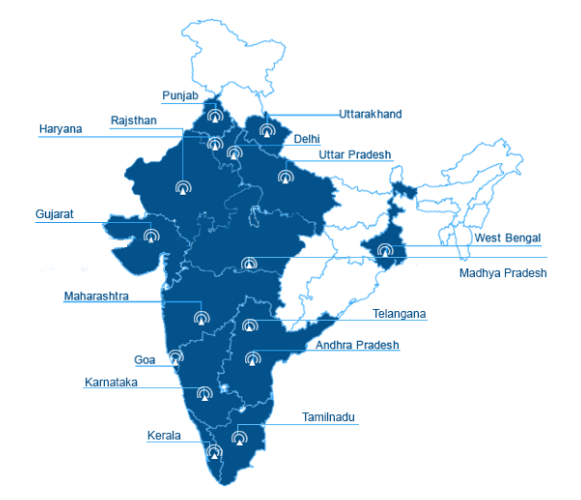 100+ skilled professionals & safety certified  teams for Mount / Tower Installation.
Operating in 11 telecom circles.
Leaders in telecom infra activities.
OHSAS 18001, ISO 14001,ISO 9001 certified.
Catered telecom activities on 85000 sites.
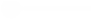 It’s one of the oldest & largest structural company  in the world which is operational since last 5 decades.
Huge capacity of 66K MT to manufacture and cater any kind of structural requirement.
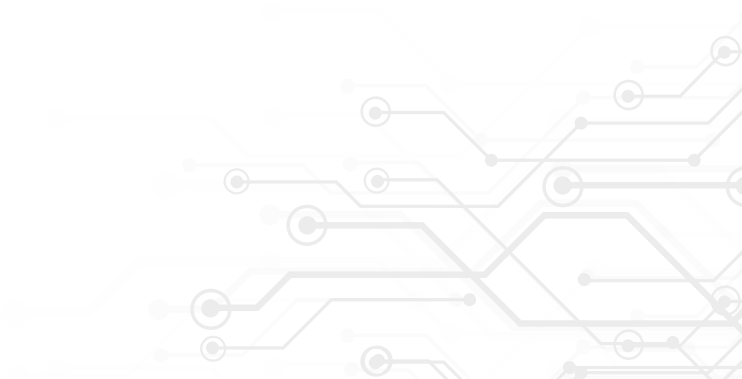 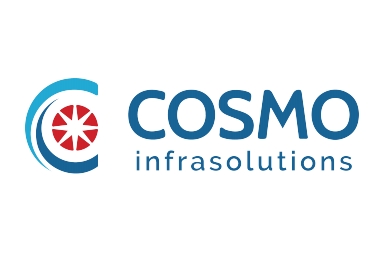 Company’s Milestones
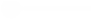 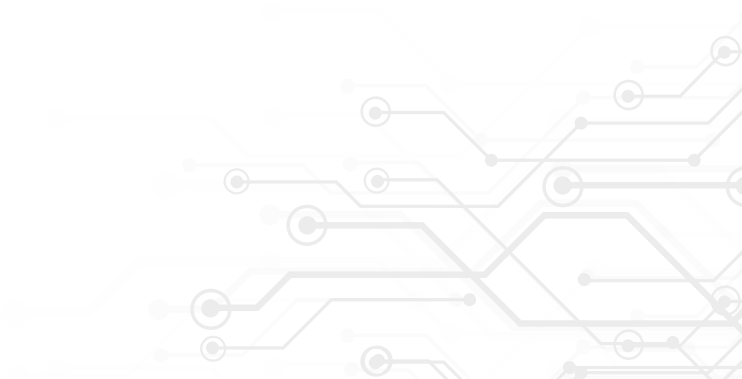 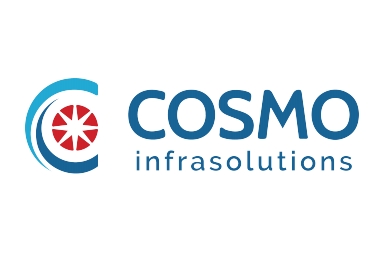 Our Services
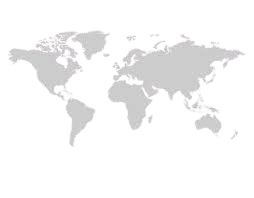 01
01                                     02                                  03
Certified & 
Experience 
installation teams 
in bulk across 
India.
Solar Purlins & 
Structures for 
rooftop & mega
watt power plants 
Including
structures for
solar pumps.
Triangular self –
supporting, 
Guyed, Bilby
towers.
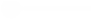 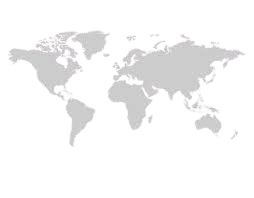 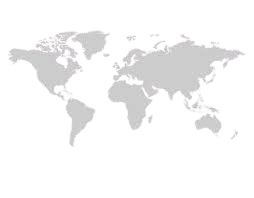 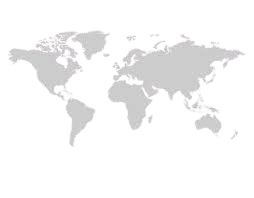 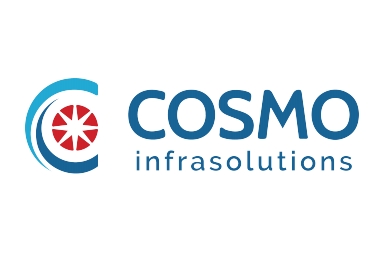 Our Services
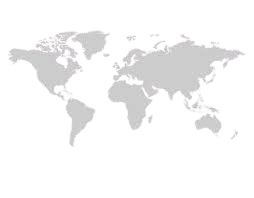 01
04                                     05                                  06
Angular/Tubular/
 Hybrid Mobile 
Towers up to 100 meter heights
Monopoles/
Octagonal
Mount, Cable 
Tray & Poles
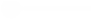 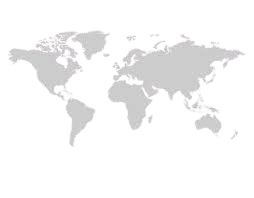 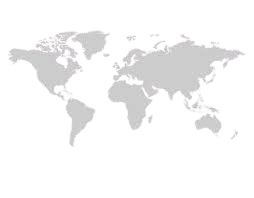 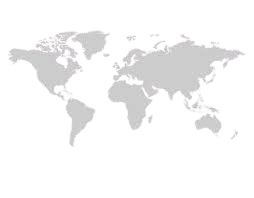 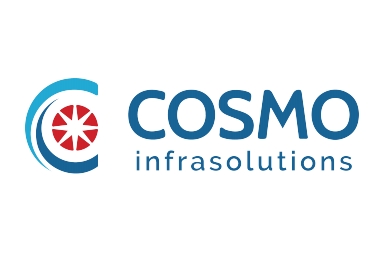 Specification of Tower
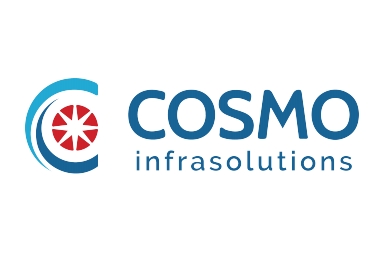 Specification of Monopoles
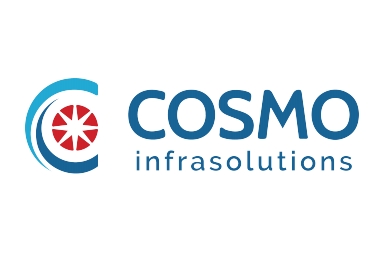 Specification of Poles
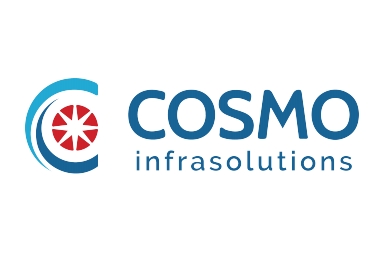 Key Matrix for Business
COSMO
End To 
End 
Business
 Module
(S&I)
PAN
India 
Presence
Speed Of 
Delivery &
 Quality
Cost Efficiency
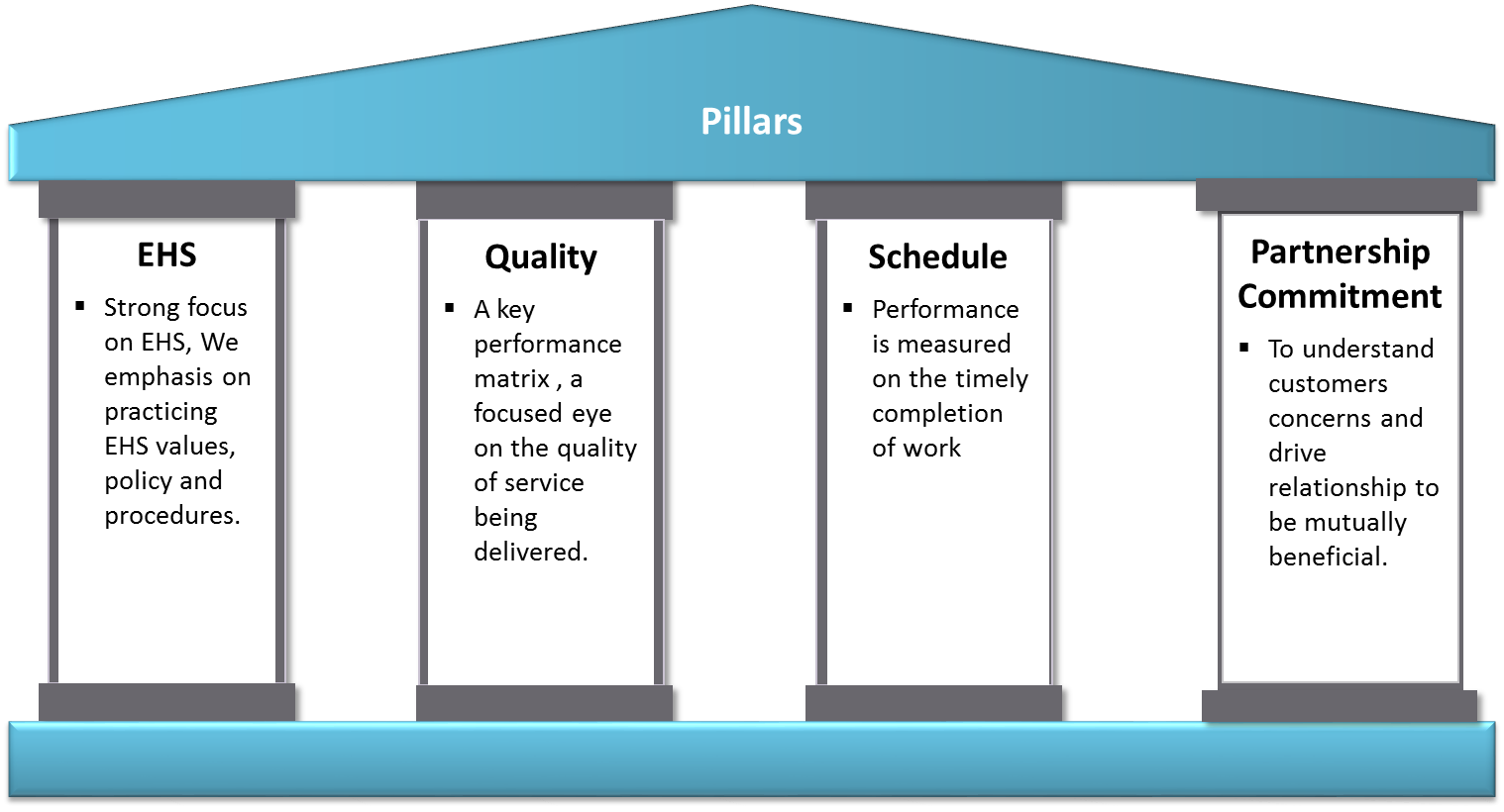 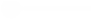 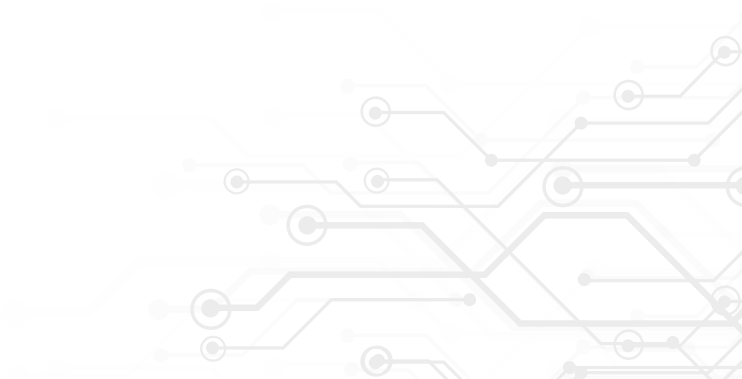 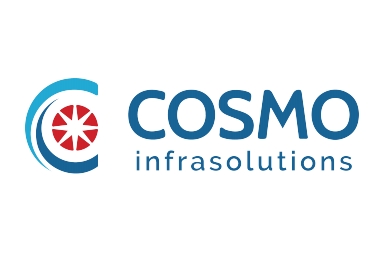 Our Health and Safety Policy
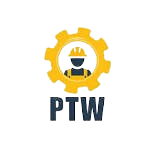 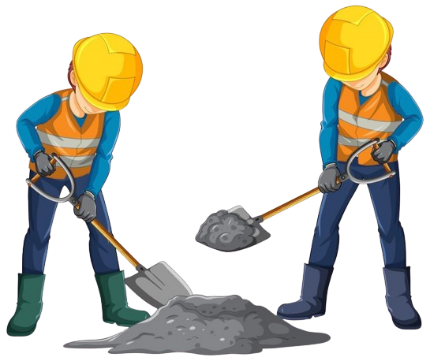 Workplace Supervision
Permits to work
100% available for close supervisor at site 
respective to Quality, Safety management,
work Progress and site management.
Special authorization documentation
that ensures adequate risk has been 
accessed for the process.
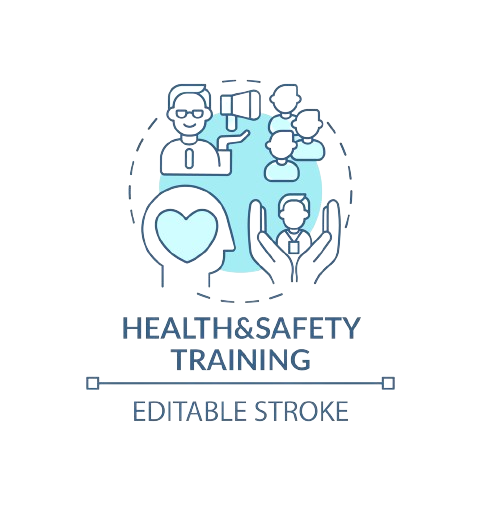 EHS Awareness Programs
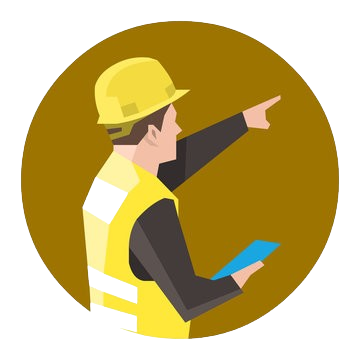 Personal Protective Equipment
Organised parodically as National Safety 
Week, Fire Safety Week , World 
Environmental Day etc.
Used as per job specification and
requirements to protect from personal 
injuries.
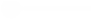 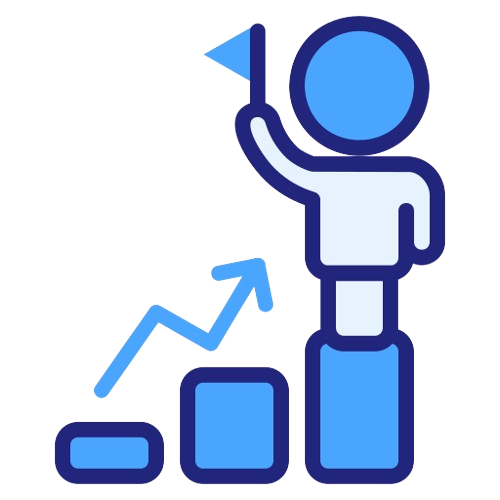 Safety Trainings & Skill Development
Program to be conduct according to TNI 
(Training Need Identifications) and task specific .
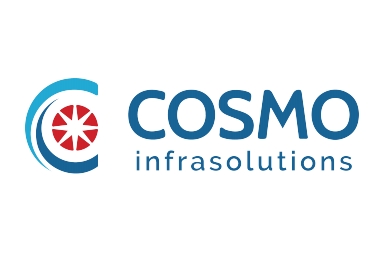 Our Mission, Vision & Values
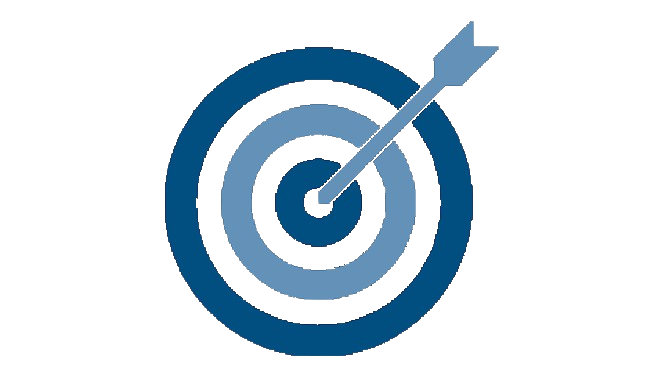 Mission
To provide our customers with valued construction solutions using our 
expertise in the design & installation of building components.
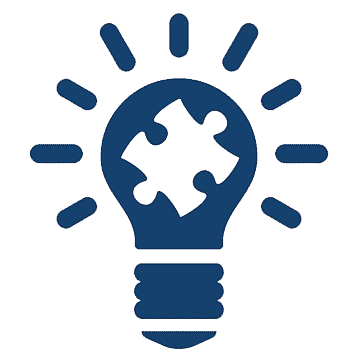 Vision
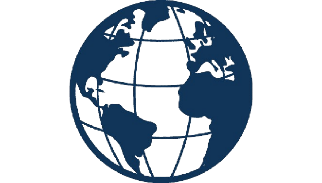 Be Global : A diversified, multi-national customer.
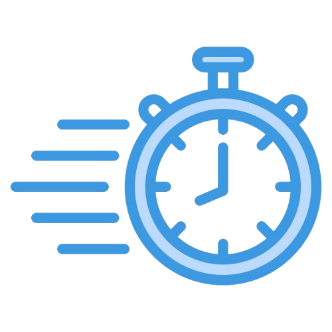 Be Fast: The quickest response in the industry.
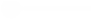 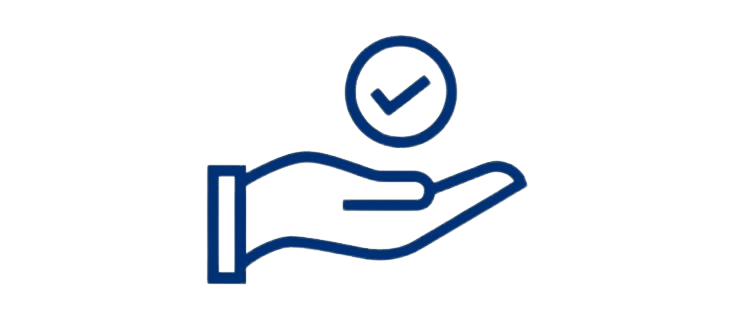 Values
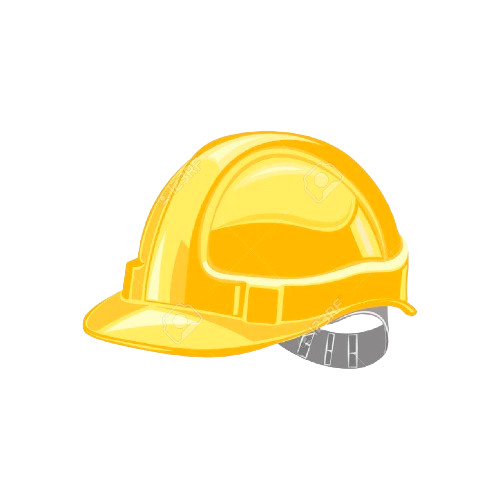 Continuous
Improvement
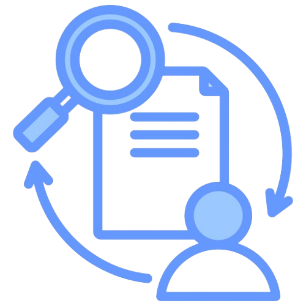 Quality 
& Innovation
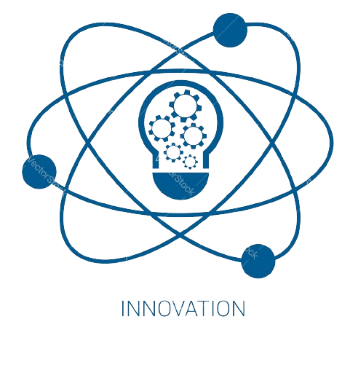 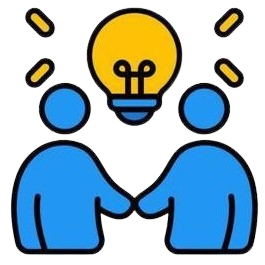 Accountability
Safety
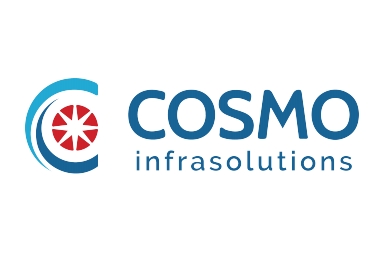 Our Picture Gallery
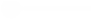 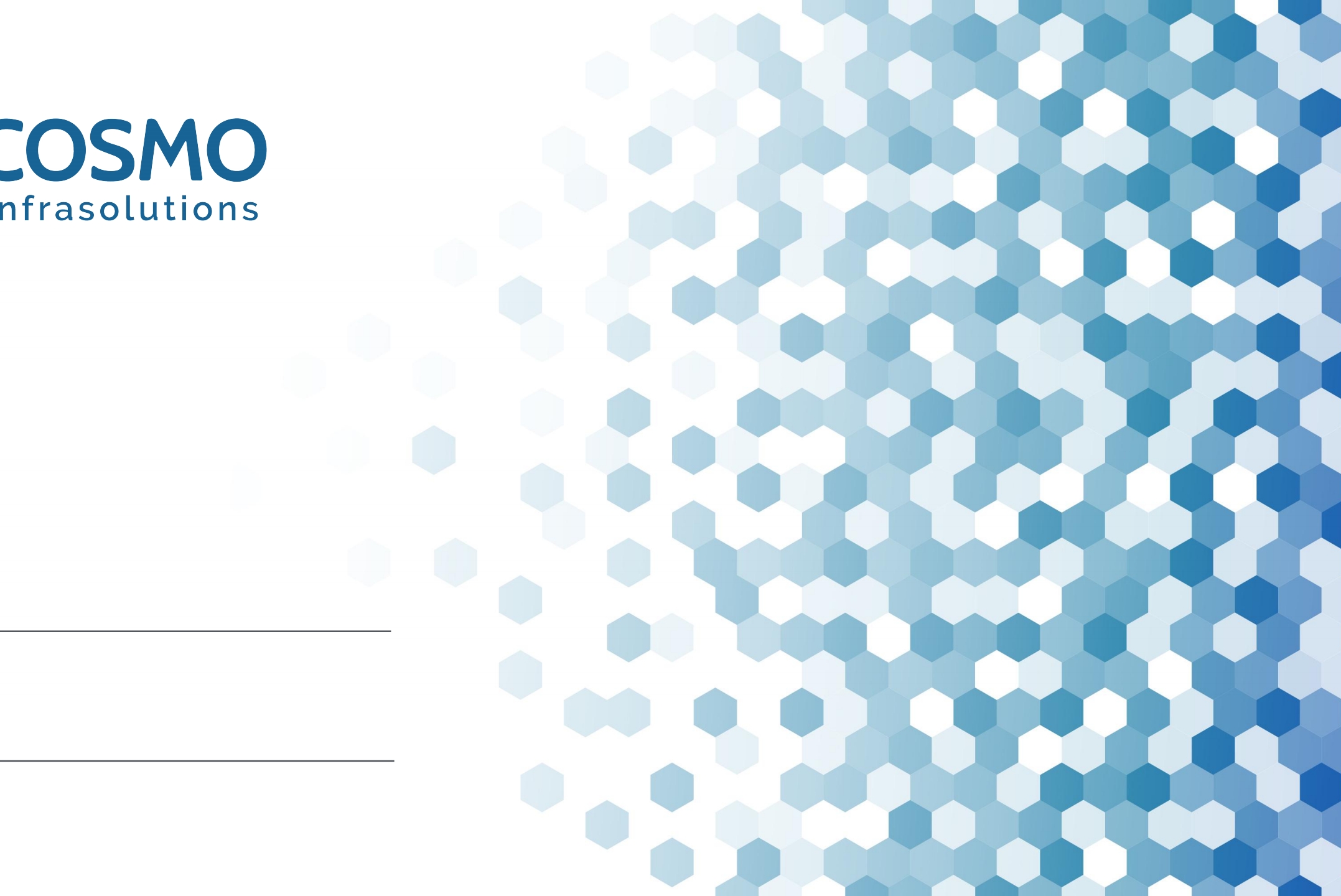 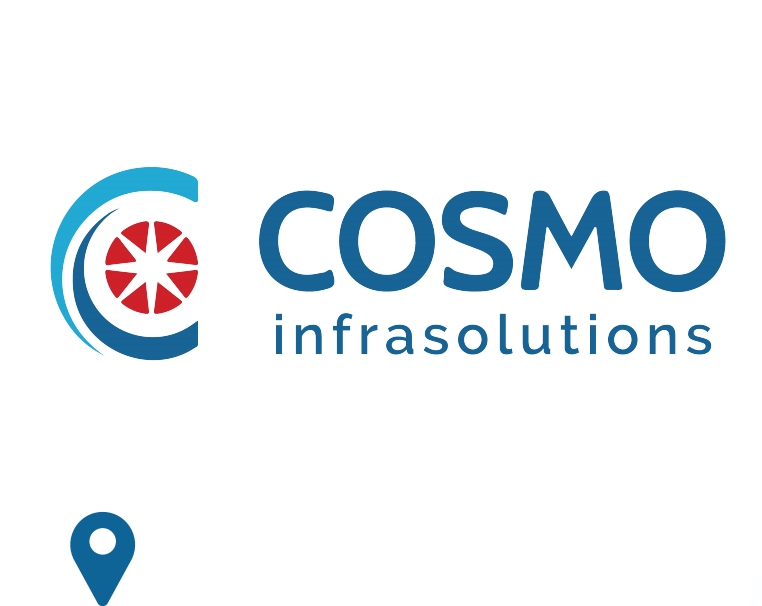 140, ShriGopal Nagar, Gopalpura Bye Pass Road,
 Jaipur, Rajasthan 302015
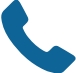 +91 141 2500801
info@cosmoinfrasolutions.com
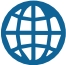 www.cosmoinfrasolutions.com